Introduction to using social media for work as an individual
Introduction
What this session covers
Aim: “To equip you to select and use a social media channel to confidently and effectively promote your professional reputation and work”

Covers:
Personal social media accounts used for professional promotion
Identifying your aims, audience and channel
Outline of key features of the main social media channels
Principles of social media communication
Basic practical advice on setting up and using Twitter and LinkedIn

Doesn’t cover:
Using official social media accounts
Using purely personal social media accounts
Detailed practical instructions on using channels
3
[Speaker Notes: Covers:
Personal. Blended description – account which represents an individual (you) and talks about matters relating to your work/the College
Aims. Key to start here, as will inform the rest
Principles – applied broadly to all channels
Twitter/LinkedIn are what we see as the post popular for personal/profession work, so focusing on these

Doesn’t cover:
Official accounts – different approach and principles as constitutes official representation of the College. Thus there are different brand, reputation and legal considerations
Personal – none of our business, generally speaking – so won’t be covering how to promote your blog on your passion for gluten free baking
Detailed instructions – would take forever and the processes are frequently changing. Platforms will provide guidance on how to do this, don’t worry]
Marketing and Communications directorate
4
[Speaker Notes: The Digital team sits in M&C
M&C supports promotion of courses, academic excellence, the student experience – everything we do which has relevance to external audiences. Do this at cross college level and working with individual teams/depts
Includes following teams…]
Digital Communications team
5
[Speaker Notes: Manage and develop content for the website – focus on core pages Coursefinder, homepage, etc but also assist with team and department content
Manage main social media channels
Best practice for website and social media – digital best practice toolkit on intranet covers setting up social media channels, CMS usage, creating video for digital 
Small team with broad remit. 50,000 pages and well over 100 social media accounts associated with Royal Holloway, plus the thousands of users who have personal accounts – we focus on equipping and empowering colleagues rather than doing all activity
Equipping and empowering is what this presentation is intended to do – to help you be effective at promoting your work as an individual and this way contribute to the collective reputation of the College]
Before you start
Three starter questions
7
[Speaker Notes: Social sometimes perceived as quick and easy to do. This is not untrue, but you get what you give 
So worth asking fundamental questions rather than just jumping in
<READ QUESTIONS>
All connected, sequential and dependent 
Will inform the direction you take – shaping your focus and effort, and maximising your impact
Now let’s go into more detail and what your answers might be…]
1. What are your aims and who is your audience?
8
[Speaker Notes: <READ EGS>
Aims can be multiple and blurred. What are your desired outcomes? – so that’s not ‘get a big following’ but what you want to achieve with that audience
Audience can also be blurred but are directly connected to aims. Which audiences will enable you to achieve your aims?
Eg promoting a business consultancy service is the aim – enterprise is the audience
Eg enhancing your academic reputation with regards to medieval poetry is the aim - academic peers with a similar specialism are the audience]
2. Is social media right for you?
9
[Speaker Notes: Considering answers to previous slide
Aims – if you aim is to publish a paper, social media may not be right (although could promote that paper, of course)
Audience – seems almost everybody is on a social media (come to channel demographics later). Survey by communications consultancy Flint found that in 2018 83% of the UK adult population used social media. But if you have a very specialist or niche audience they may be in that 17% or may not use social media in a way that aligns with you aims
Time – get what you give. Especially from scratch, building a relevant audience is hard work. It requires regular posts and replies
Content – should be singular, compelling, original. Content types include opinions (only go so far), news articles, events, blogs, images, infographics, videos]
3. What channel is best for you?
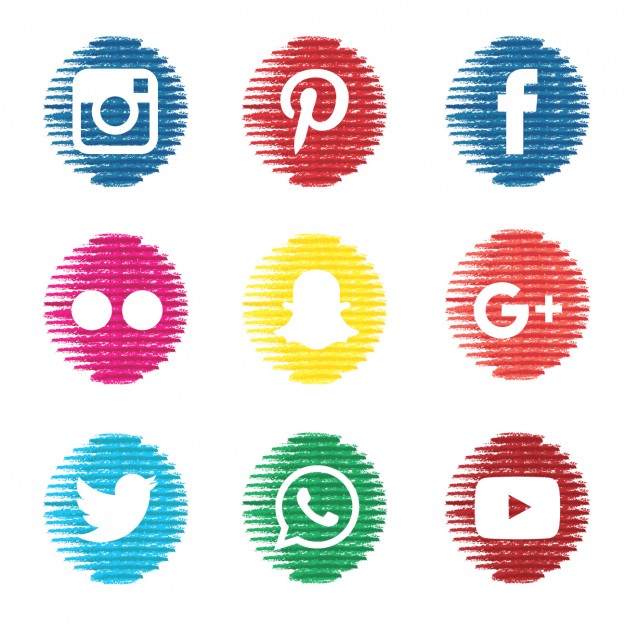 10
[Speaker Notes: We come to the final question…
Plethora of channels out there
Channels have different audiences, purposes, format and impact 
So, again, drawing on answers to previous questions, which one bests matches your aims and audience?
Let’s move on to the channels overview…]
Channels overview
Twitter
12
[Speaker Notes: 12.6 million – survey by Flint
45% of 16-22 year olds – Ipsos Mori report
45-55 age range – Ofcom]
Twitter – pros and cons
13
Facebook
14
[Speaker Notes: All slide stats – Flint survey]
Facebook – pros and cons
15
Instagram
16
[Speaker Notes: 16.7 million – eMarketer report
200m increase – Flint survey
61% of 18-34 year olds – Flint survey]
Instagram – pros and cons
17
LinkedIn
18
[Speaker Notes: All slide stats – Flint survey]
LinkedIn– pros and cons
19
YouTube
20
[Speaker Notes: 37.1 million UK adults use the platform – Flint survey
97% of all 18-24 year-olds are active on the site down to just 40% of those 70+ - comScore report
people aged between 18-24 watched ‘a massive 486.6 videos each on average’ during July 2017 - comScore report]
YouTube – pros and cons
21
Social media principles
Summary
Relevance
Concision 
Content factors
Frequency
Timeliness
Broadcast/dialogue
Authenticity
Be nice
Legal
23
Relevance
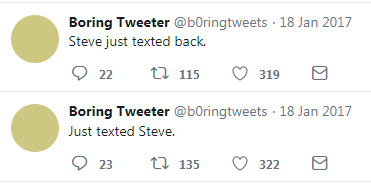 24
[Speaker Notes: Misleading example, as this account is actually doing well with regards to:
Identifying your audience
Think not just about what you want to say, but what they want to hear
Be consistent in tone, subject etc to establish statue and maximise impact
This account is very popular on Twitter because it considered all these things]
Concision
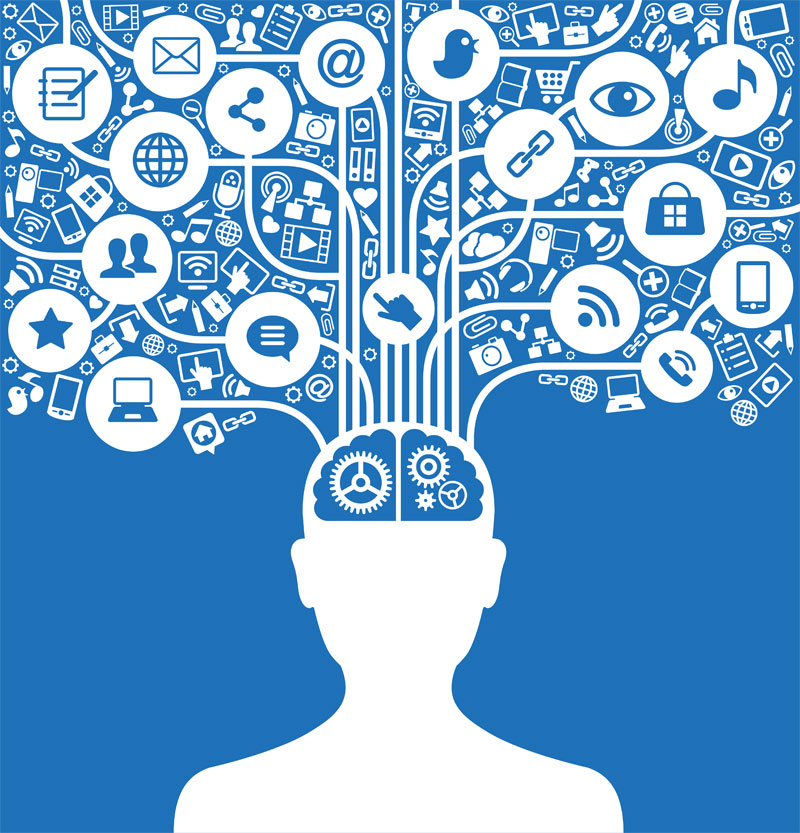 25
[Speaker Notes: People likely use multiple social media channels – add in other types of digital and non digital consumption and it’s a maelstrom of data
Ergo, people consume social media in short, staccato, distracted bursts
There attention skims over feeds so be concise and impactful
Posts should be like headlines to cut through the crowd and be digestible
Images, diagrams, infographics and gifs can help – more on content in next slide
Typically this should also apply to the destination content, if linking through]
Content factors
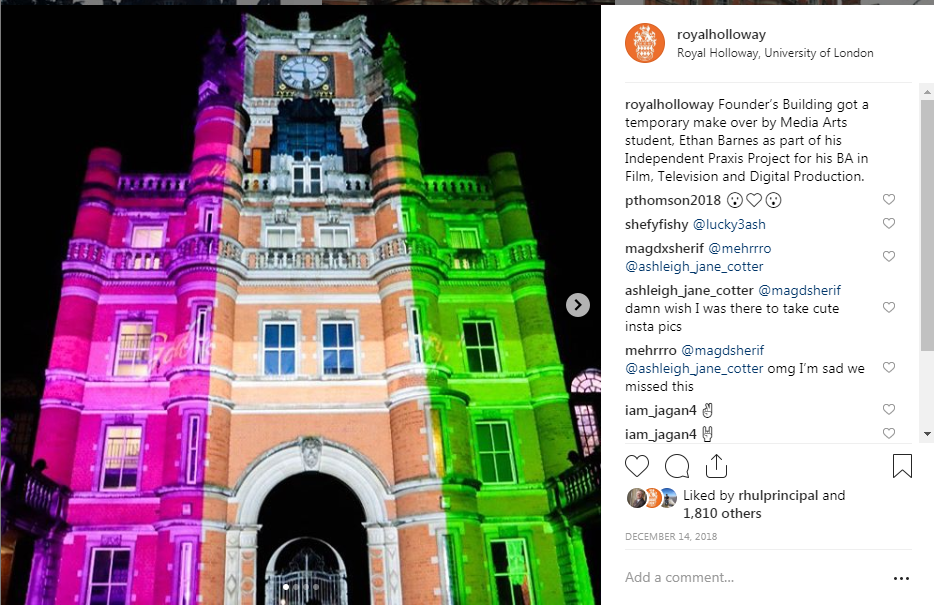 26
[Speaker Notes: Across social media multimedia will do better
The core content doesn’t have to be multimedia, but consider what multimedia content can go with it
If it is original, it is also likely to do better – both in terms of content itself and concept
Different media types can be used to promote the same item

Eg Ethan Barnes, Media Art student. As part of a project for his BA 
Projected suffragette flag onto founders
Posted on the centenary of women first voting in a general election
1,811 likes, 12 comments, 17,961 impressions, 1,866 engagements
This is our 5th most engaged post in the past 2 years
Used imagery and video footage in promotion
Striking image, but also unique concept combining two established and popular subjects in an unusual way]
Frequency
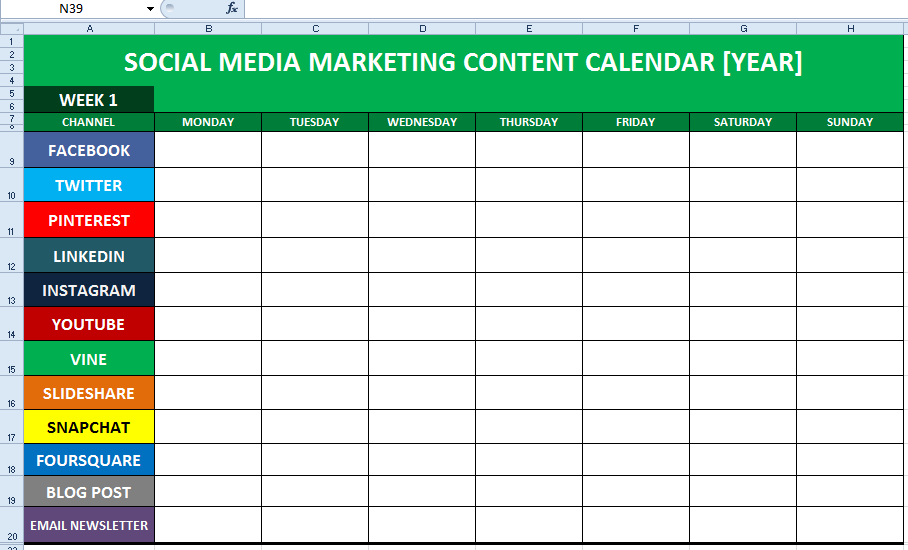 27
[Speaker Notes: Impact, audience, reputation – all can be gained on social, but all are fragile
Users check social frequently – if you don’t post for a month, momentum will be lost
Equally, over posting can result in audience fatigue
Post regularly (frequency varies on channels) – you can fill in gaps with dialogue, shares, RTs etc (so the account is still active, even if you aren’t posting your own content)
Consider using a schedule (example in slide) and/or social media management platform (more on the latter in later slide) to enable and organise frequent posting]
Timeliness
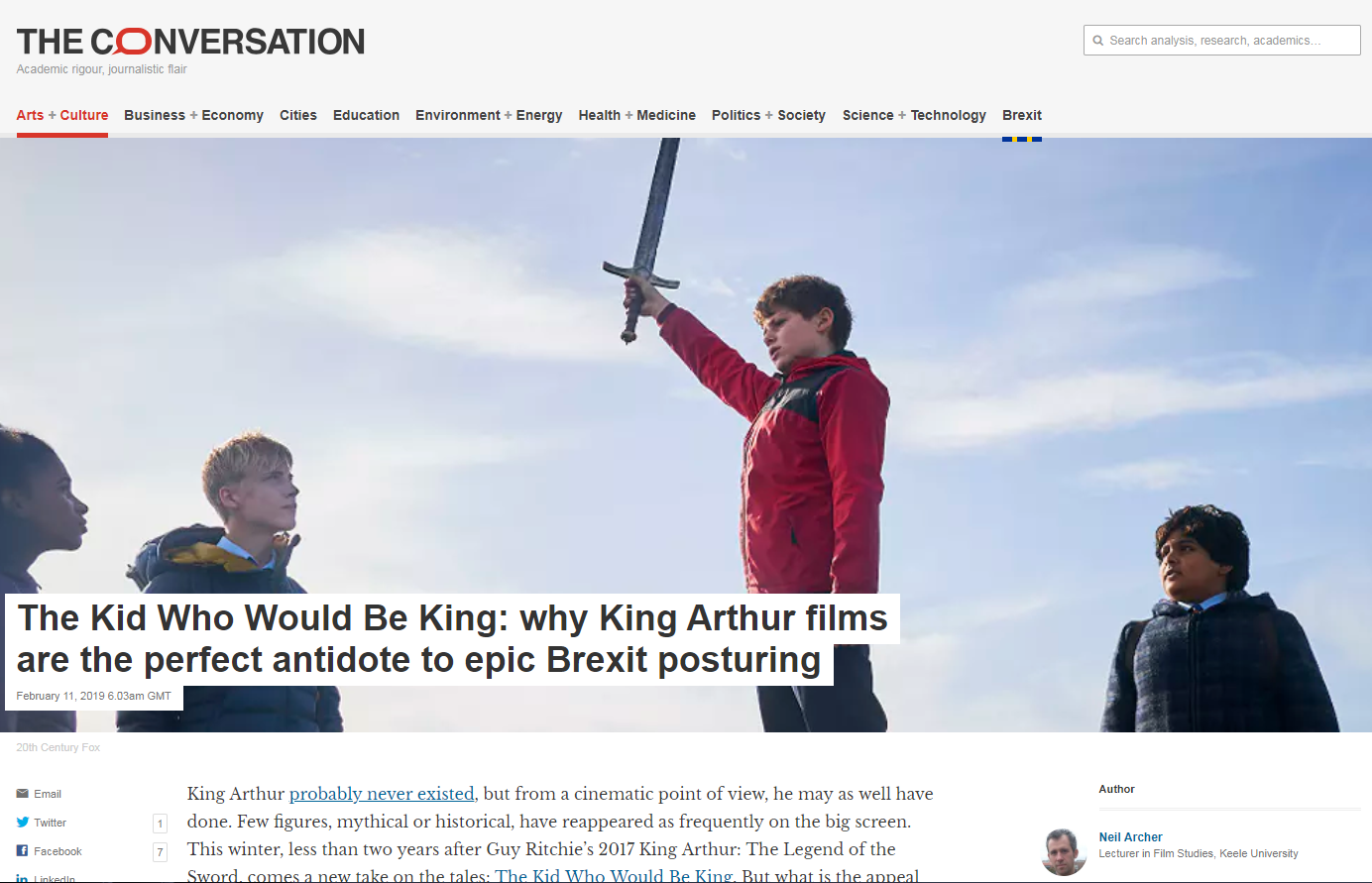 28
[Speaker Notes: Although topic focus will vary depending on audience, they all favour timely content
So what is your audience interested in at a given time?
Much like multimedia, timeliness can be harnessed for your posts, rather than constitute their substance
Conversation example – the model melds a current film and a current political topic using the academics area of expertise]
Broadcast/dialogue
29
[Speaker Notes: Aim for a balance – if anything slightly in dialogue’s favour
Do not neglect dialogue- this is the strength of social media
Dialogue seems time consuming and narrow in terms of impact, but it is an investment for the future 
Dialogue increases your connections and your reputation will increase your amplification and impact – somebody you have had dialogue with is much more likely to RT your broadcast tweet
Starts to convert people from lazy follower > advocate]
Authenticity
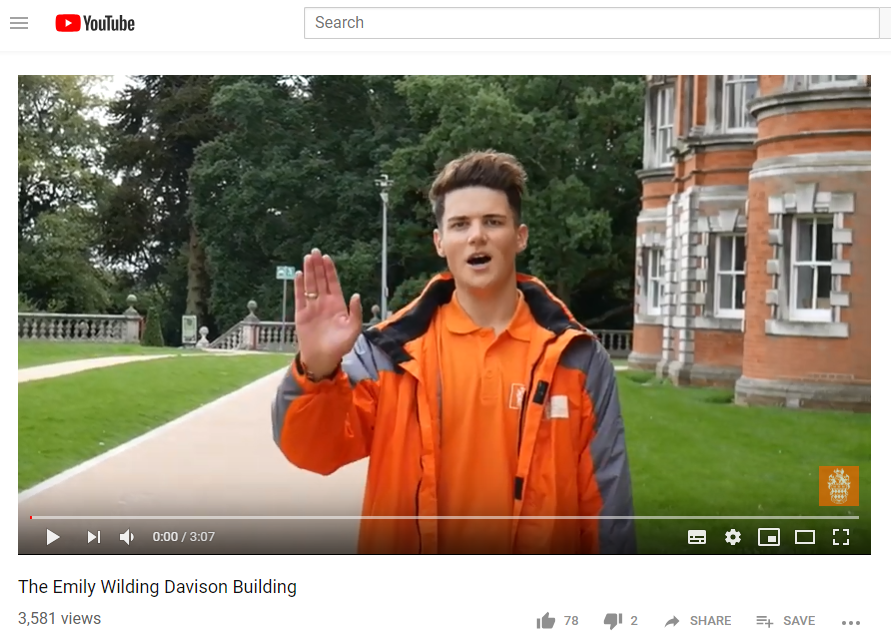 30
[Speaker Notes: Always been at the root of good social – indeed originally this was it’s core and only purpose. There were no org pages on Facebook – just personal profiles
In a current climate of fake news and ubiquitous, insistent advertising authenticity is more important than ever
Your personality should come through
What is unique in terms of your opinion and content? Try to bring this out in your activity and content
Rough edges are ok – this is part of authenticity. This could be manifest in the sub-professional quality of the content, humour, errors, admitting mistakes, being honest and transparent 
Letting other people tell the story about your content
Example – Harry Ainsworth became an online hit when the Daily Mail covered a video he did about looking for a new housemate. Won’t show that one as it has a lot of expletives. It was a funny, rough around the edges, risqué, self deprecating video with an actual purpose. Following this, he did a video for us on opening of EWD which harnessed many of those same qualities]
Be nice
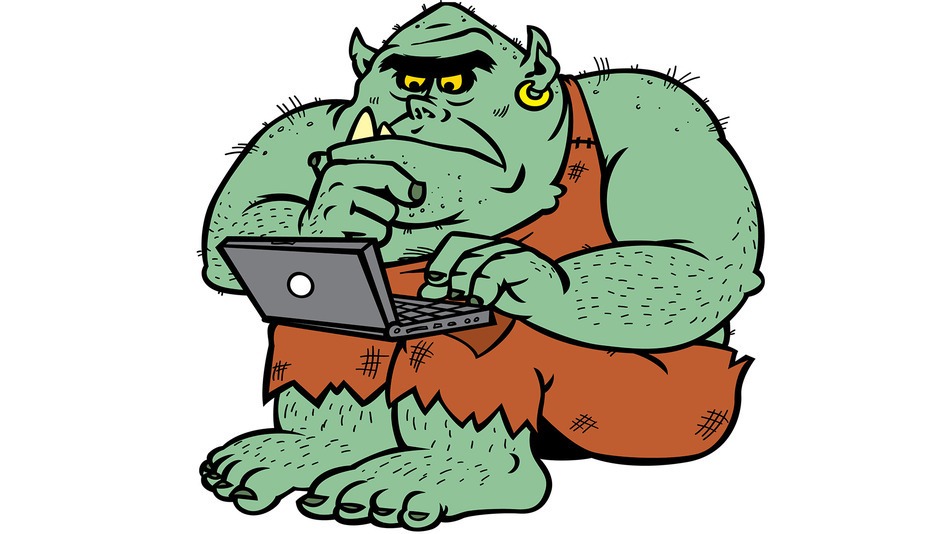 31
[Speaker Notes: Moderator to the former principle – being authentic can sometimes go too far, especially when using humour or stating opinions
Seems obvious but anonymity of social can make for venomous environment
Tone difficult to read on social – especially when using humour or being ironic
Think about the likely impact on your audience before posting – if in doubt, don’t post. Admit when you are wrong, apologise, be transparent
The internet does not forget
Failure to consider this principle could result in loss of audience and reputation, blocking from followers or platform and legal repercussions in extreme cases
Don’t feed the trolls – winning online arguments is the philosopher’s stone
All platforms have reporting mechanisms – use them if others are not being nice and/or contravening the platforms terms of use/community guidelines]
Legal
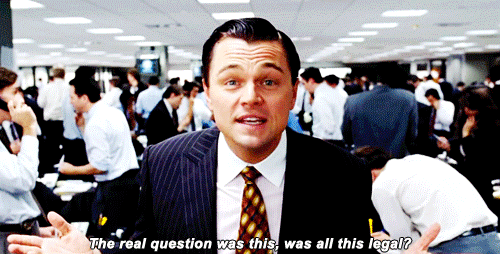 32
[Speaker Notes: Copyright – applied to all formats of content: words, images, videos, audio. If you don’t hold copyright and it’s not creative commons, you need permission
Fair use: Generally, something is considered fair use when the original material is used for a limited and “transformative” purpose, such as commentary, criticism or parody
Privacy – don’t share other people’s private details. Unless in public and difficult to personally identify, seek permission for images or video
Commercial sensitivity – if you are talking about your work, this is likely to also be the College’s work
GDPR – individual responsibility to understand this, especially if you are gathering personal data in any way
Libel and slander – hard to enforce, but applies as it would in other media types
Even with a personal account you could be considered to represent the college – please refer to the social media policy on the staff intranet]
Engaging with other accounts
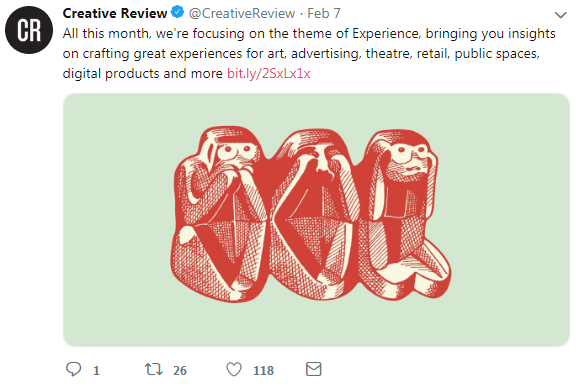 33
[Speaker Notes: Reply – public, direct response to the poster - @ing them. Will appear on your feed and in their notifications
Retweet – shares the post as is to your feed. Appears in their notifications
Like – poster notified but not much else. Adds to a list in your profile which could be used for bookmarking posts you like
Direct message – private 1-1 message. Have to be mutual follows in place]
Composing a post
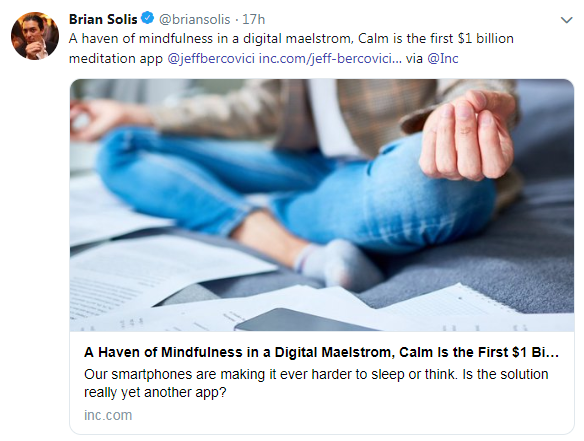 34
[Speaker Notes: Include something evocative and intriguing
Balance the former with clarification on what it actual is you’re clicking through to
Short link to article
@ing involved accounts
Inclusion of image – in this case automated
Hashtags still have some value but should be used sparingly – 2 max]
Measuring success
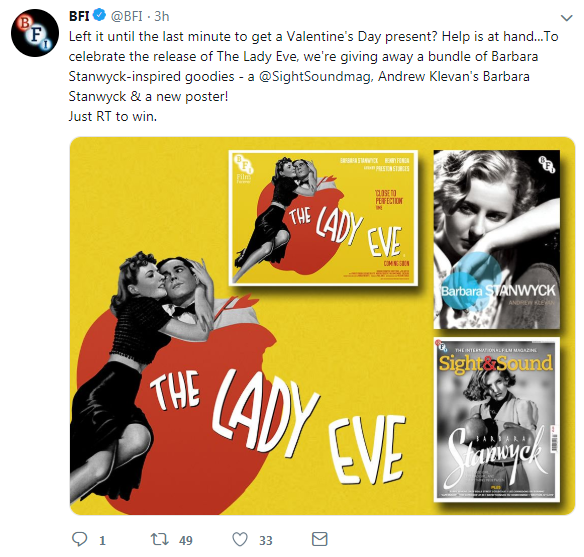 35
[Speaker Notes: You can see stats against each engagement publically on the front end 
You will also get figures via your notifications
Anything more complex will require a social media management platform – links later]
Creating a profile
Profile image
Background image
Intro
Background
Skills
Accomplishments
Additional info
36
[Speaker Notes: Profile image
Background image
Intro – headline description of you and what you do
Background – work exp, education, licenses and certifications, volunteer exp
Skills – skills tags which you can be endorsed for by others
Accomplishments – publications, patents, coursework, projects, honours and awards, etc – almost anything you can brag about
Additional info – recommendations from others]
Connections
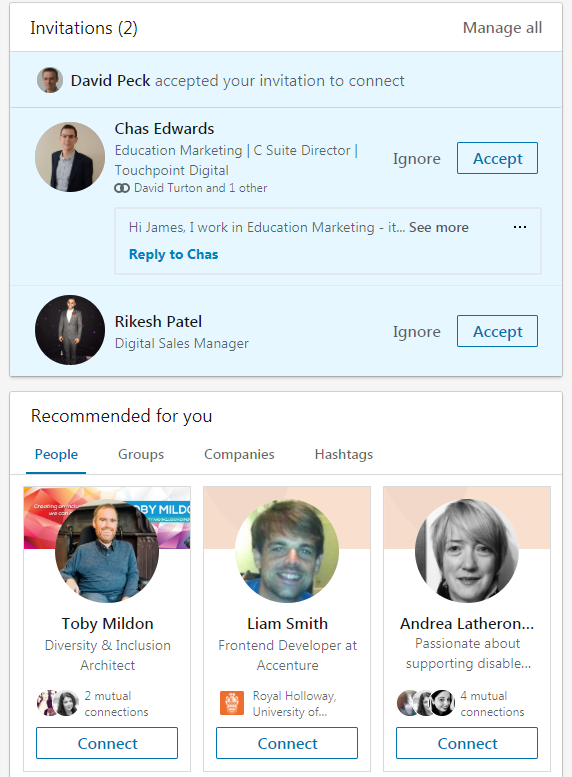 37
[Speaker Notes: LinkedIn will make some suggestions based on the info you provide – more comprehensive than twitter as it asks for more info on setup
The tailored recommendations will become more refined as you connect and engage with people
Curate who you follow – have fewer, more relevant so you can take in what they post and interact with meaning. 
And crucially – you should have a genuine link with them (unlike twitter)]
Joining groups
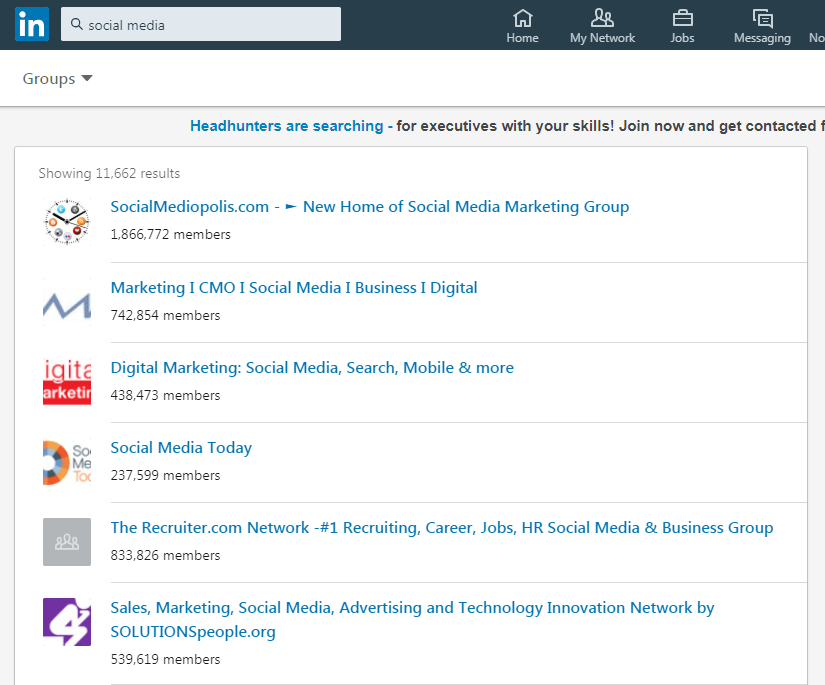 38
[Speaker Notes: Simply search by group for your topic of interest
Again, fewer is better as you will need to engage with these groups to see any benefit
Some will require you to request membership]
Resources and information
Royal Holloway:
Social media policy
Digital Best Practice Toolkit
Cyber Security Moodle course

External tools:
Hootsuite
Tweetdeck
Buffer

External resources:
Social Media Examiner
Sprout Social insights
Hootsuite blog
End